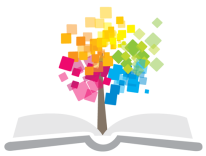 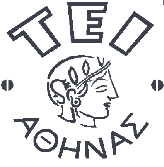 Ανοικτά Ακαδημαϊκά Μαθήματα στο ΤΕΙ Αθήνας
Ειδικές Ιατρικές Εφαρμογές
Ενότητα 6: Θωρακοσκοπική χειρουργική
Δρ. Νικόλαος Δ. Θαλασσινός, Επίκουρος Καθηγητής
Χειρουργός Θώρακος
Τμήμα Ραδιολογίας - Ακτινολογίας
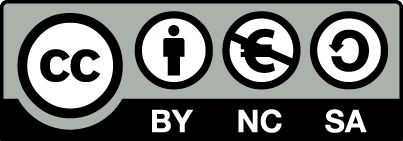 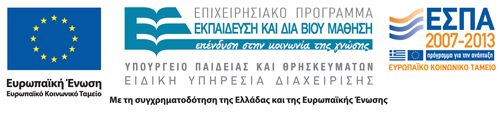 Θωρακοσκόπηση
Είναι η επισκόπηση του κύτους του θώρακα και των οργάνων κάθε ημιθωρακίου ,μέσω μιας μικρής οπής στο θωρακικό τοίχωμα ,με την είσοδο του θωρακοσκοπίου.
Με τον τρόπο αυτό εξετάζονται οι πνεύμονες, το περικάρδιο, ο οισοφάγος, το διάφραγμα ενώ ελέγχεται και η ύπαρξη αλλοιώσεων στον υπεζωκότα και διογκωμένων μεσοθωρακικών λεμφαδένων.
1
Θωρακοσκοπική χειρουργική
Είναι η εκτέλεση χειρουργικών επεμβάσεων στον θώρακα  με τη βοήθεια θωρακοσκοπίου και κατάλληλων χειρουργικών εργαλείων, τα οποία εισάγονται από μικρά χειρουργικά στόμια, που δημιουργούνται στο θωρακικό τοίχωμα, από τον χειρουργό. Διαφορετικά ονομάζεται video assisted thoracic surgery.
2
Θωρακοσκόπηση 1/3
Ενδείξεις
Εξιδρωματικές ή διιδρωματικές πλευριτικές συλλογές ασαφούς αιτιολογίας.
Πνευμοθώρακας.
Πρώιμη φάση εμπυήματος και επιλεγμένες παραπνευμονικές συλλογές.
Αιμοθώρακας (αν και η ερευνητική θωρακοτομή μπορεί να καταστεί απαραίτητη).
Πάχυνση του υπεζωκότα ασαφούς αιτιολογίας.
3
Θωρακοσκόπηση 2/3
Πλευρόδεση υποτροπιαζουσών πλευριτικών συλλόγων ή πνευμοθώρακα.
Για να ληφθούν βιοψίες από τον πνεύμονα ή τον τοιχωματικό υπεζωκότα για τη διάγνωση των υπεζωκοτικών ή πνευμονικών παθήσεων, όπως είναι η πρωτοπαθής ή μεταστατική υπεζωκοτική καρκινωμάτωση, το κακοήθες μεσοθηλίωμα, η φυματίωση ή άλλες κοκκιωματώδεις υπεζωκοτικές παθήσεις, λοιμώδεις ή διάμεσες πνευμονοπάθειες ασαφούς αιτιολογίας κ.λπ.
4
Θωρακοσκόπηση 3/3
Αντενδείξεις 
Αδυναμία του ασθενούς να ανεχθεί την πλάγια κατακεκλιμένη θέση.
Ασταθής καρδιαγγειακή ή αιμοδυναμική κατάσταση.
Παρουσία σοβαρής μη διορθωνόμενης υποξυγοναιμίας, παρά την συμπληρωματική χορήγηση οξυγόνου.
Αν προγραμματίζεται γενική αναισθησία και διασωλήνωση, δεν είναι δυνατή η θωρακοσκόπηση αν ο ασθενής δεν είναι σε θέσει να ανεχθεί αναισθησία ενός πνεύμονα. 
Η απλή θεωρακοσκόπηση αντενδείκνυται αν ο υπεζωκοτικός χώρος δεν μπορεί να προσπελασθεί  εύκολα δηλαδή η σπλαχνική και η τοιχωματική επιφάνεια του υπεζωκότα είναι κολλημένες.
5
Ανατομία Θώρακα
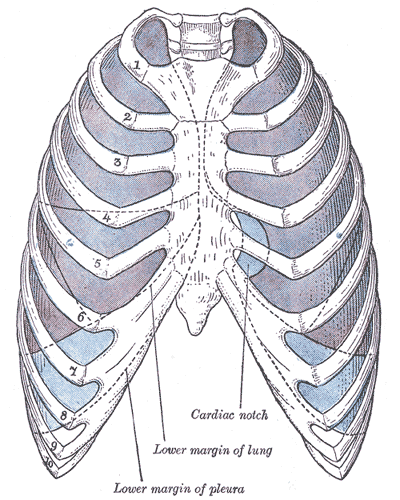 “Gray965”, από Pngbot διαθέσιμο ως κοινό κτήμα
6
Εφαρμογή θωρακοσκοπικής χειρουργικής 1/3
Video-Assisted Thoracic Surgery - VATS
7
Εφαρμογή θωρακοσκοπικής χειρουργικής 2/3
Video Assisted Thoracic Surgery (VATS)
8
Εφαρμογή θωρακοσκοπικής χειρουργικής 3/3
Part 1 of 3 VATS Thoracoscopic Lobectomy
9
Θέση βλάβης που μπορεί να αφαιρεθεί θωρακοσκοπικά
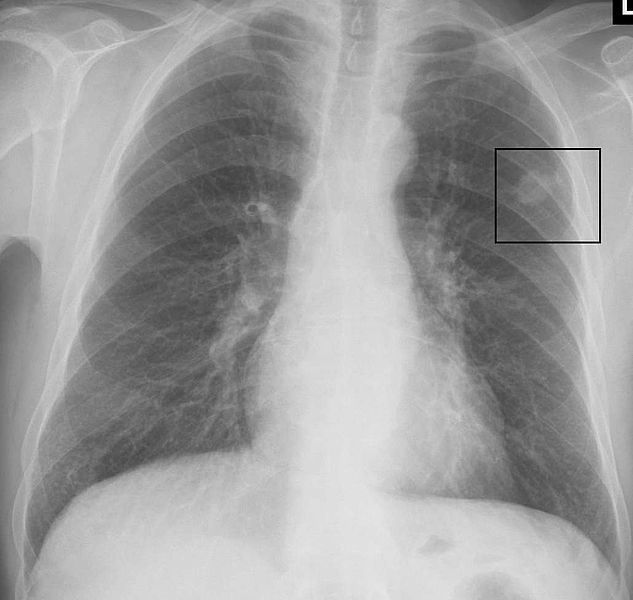 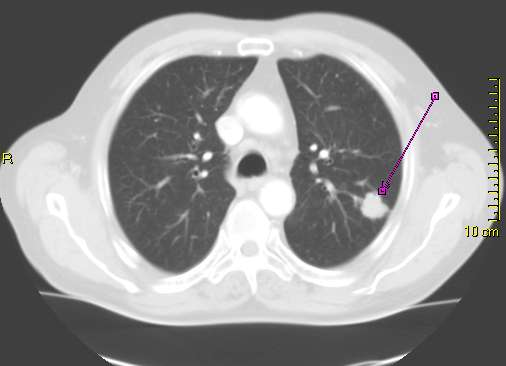 “Thorax CT peripheres Brronchialcarcinom li OF”, από Mrug διαθέσιμο με άδεια CC BY-SA 3.0
“Thorax pa peripheres Bronchialcarcinom li OF markiert”, από Mrug διαθέσιμο με άδεια CC BY-SA 3.0
10
Οπή για την τοποθέτηση trocar
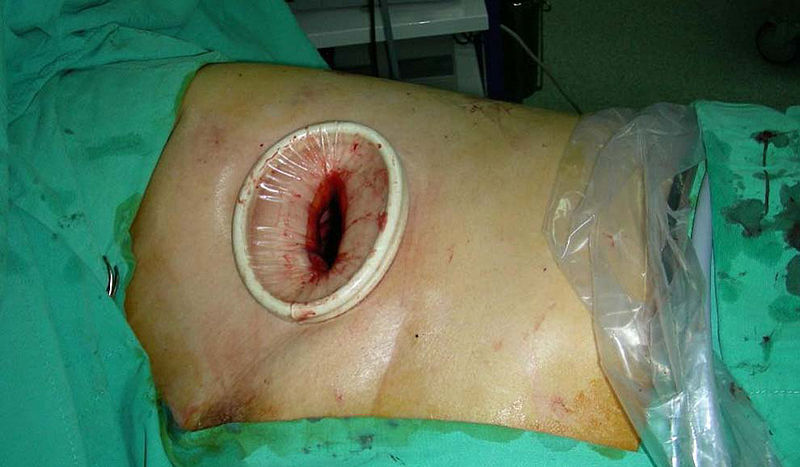 “VATS 06”, από Kuebi διαθέσιμο με άδεια CC BY 2.0
11
Θωρακοσκοπικές εικόνες 1/2
Διαχωρισμός πνευμονικής σχισμής.
Λύση συμφύσεων.
Παρασκευή αγγειακού κλάδου.
Τοποθέτηση συρραπτικού μηχανήματος.
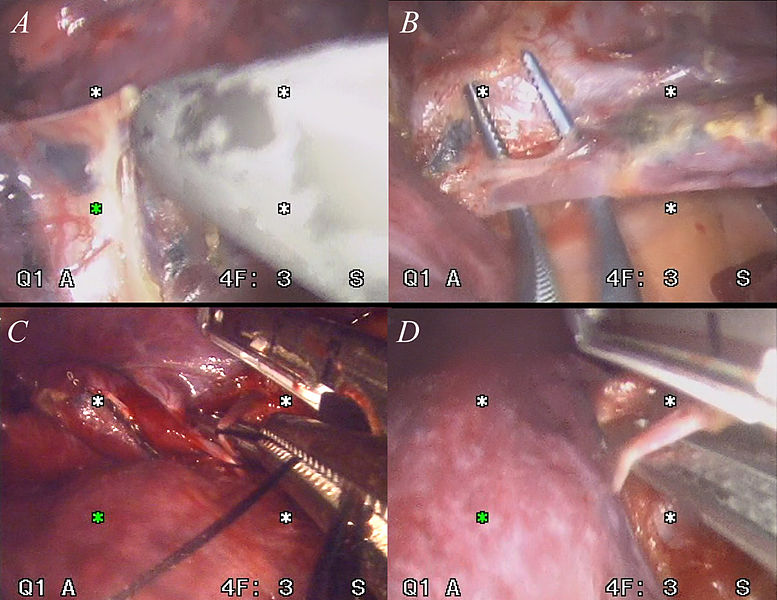 “VATS 07”, από Kuebi διαθέσιμο με άδεια CC BY 2.0
12
Θωρακοσκοπικές εικόνες 2/2
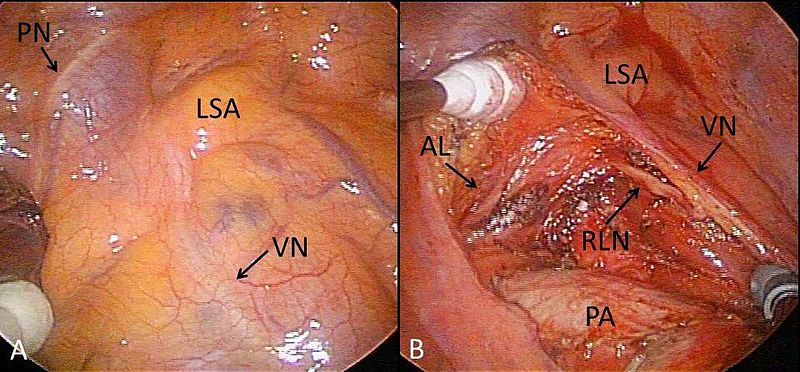 “VATS 10”, από Kuebi διαθέσιμο με άδεια CC BY 2.0
Θωρακοσκοπική άποψη ανωτέρου αριστερού μεσοθωρακίου.
Παρασκευή λεμφαδένα στην παραπάνω περιοχή.
13
Διαφορά μεγέθους υπεζωκοτικών δειγμάτων
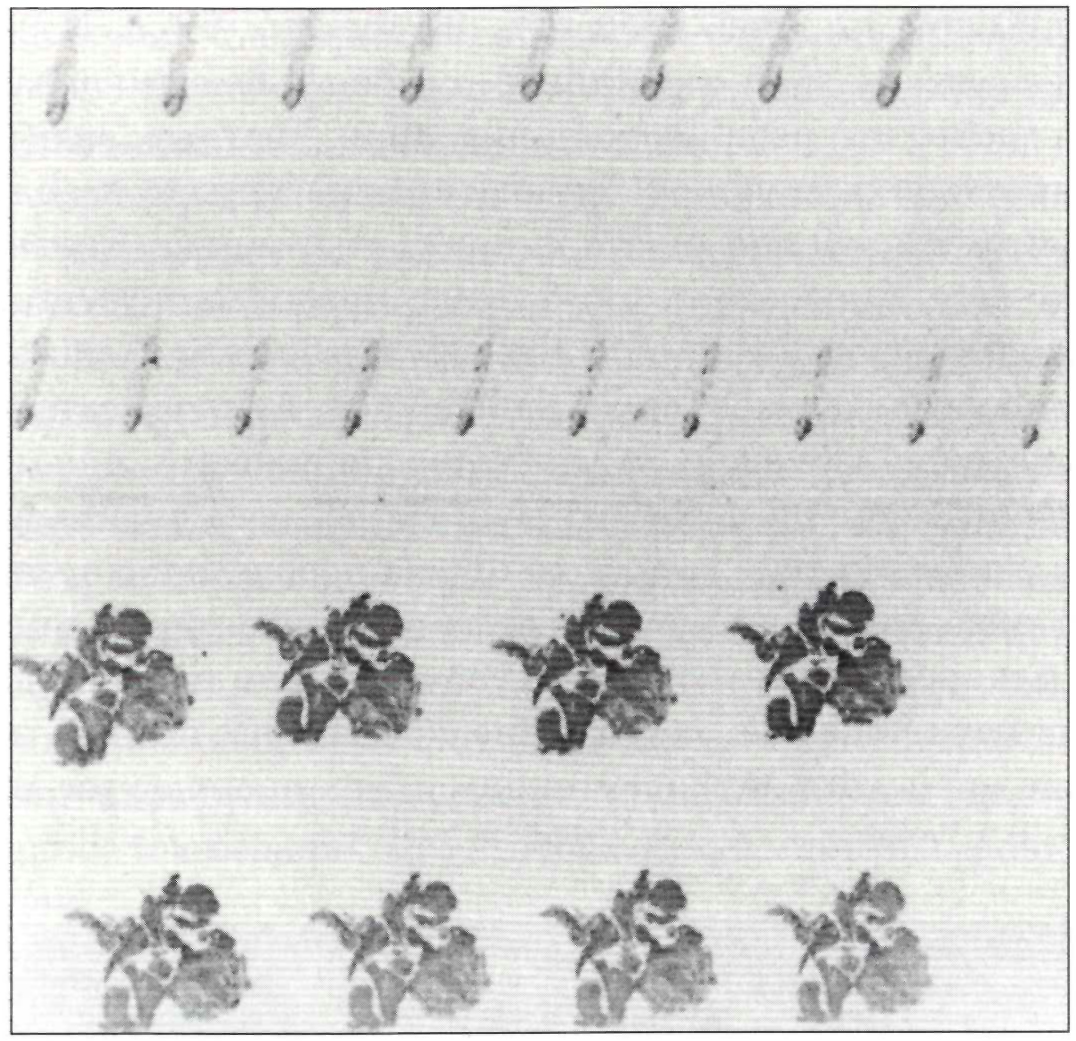 Δείγματα που ελήφθησαν με βελόνα.
Δείγματα που ελήφθησαν θωρακοσκοπικά.
H.Praveen & N.Mathur: Τεχνικές επεμβάσεων στη κοιλότητα του υπεζωκότα
(Ελληνική έκδοση Πασχαλίδης-Broken Hill, 2004)
14
Επιπλοκές θωρακοσκόπησης
Αιμορραγία.
Επιδείνωση προϋπάρχουσας αναπνευστικής ανεπάρκειας.
15
Τέλος Ενότητας
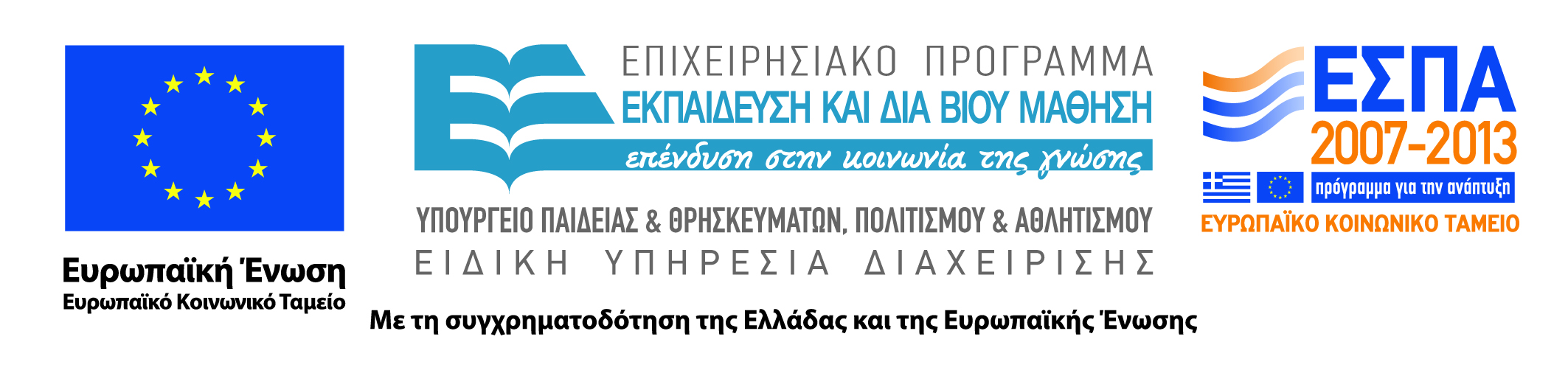 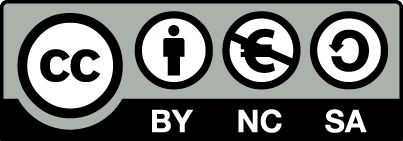 Σημειώματα
Σημείωμα Αναφοράς
Copyright Τεχνολογικό Εκπαιδευτικό Ίδρυμα Αθήνας, Νικόλαος Θαλασσινός 2014. Νικόλαος Θαλασσινός. «Ειδικές Ιατρικές Εφαρμογές. Ενότητα 6: Θωρακοσκοπική χειρουργική». Έκδοση: 1.0. Αθήνα 2014. Διαθέσιμο από τη δικτυακή διεύθυνση: ocp.teiath.gr.
18
Σημείωμα Αδειοδότησης
Το παρόν υλικό διατίθεται με τους όρους της άδειας χρήσης Creative Commons Αναφορά, Μη Εμπορική Χρήση Παρόμοια Διανομή 4.0 [1] ή μεταγενέστερη, Διεθνής Έκδοση.   Εξαιρούνται τα αυτοτελή έργα τρίτων π.χ. φωτογραφίες, διαγράμματα κ.λ.π., τα οποία εμπεριέχονται σε αυτό. Οι όροι χρήσης των έργων τρίτων επεξηγούνται στη διαφάνεια  «Επεξήγηση όρων χρήσης έργων τρίτων». 
Τα έργα για τα οποία έχει ζητηθεί άδεια  αναφέρονται στο «Σημείωμα  Χρήσης Έργων Τρίτων».
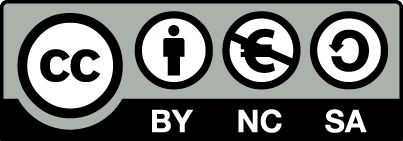 [1] http://creativecommons.org/licenses/by-nc-sa/4.0/ 
Ως Μη Εμπορική ορίζεται η χρήση:
που δεν περιλαμβάνει άμεσο ή έμμεσο οικονομικό όφελος από την χρήση του έργου, για το διανομέα του έργου και αδειοδόχο
που δεν περιλαμβάνει οικονομική συναλλαγή ως προϋπόθεση για τη χρήση ή πρόσβαση στο έργο
που δεν προσπορίζει στο διανομέα του έργου και αδειοδόχο έμμεσο οικονομικό όφελος (π.χ. διαφημίσεις) από την προβολή του έργου σε διαδικτυακό τόπο
Ο δικαιούχος μπορεί να παρέχει στον αδειοδόχο ξεχωριστή άδεια να χρησιμοποιεί το έργο για εμπορική χρήση, εφόσον αυτό του ζητηθεί.
Επεξήγηση όρων χρήσης έργων τρίτων
Δεν επιτρέπεται η επαναχρησιμοποίηση του έργου, παρά μόνο εάν ζητηθεί εκ νέου άδεια από το δημιουργό.
©
διαθέσιμο με άδεια CC-BY
Επιτρέπεται η επαναχρησιμοποίηση του έργου και η δημιουργία παραγώγων αυτού με απλή αναφορά του δημιουργού.
διαθέσιμο με άδεια CC-BY-SA
Επιτρέπεται η επαναχρησιμοποίηση του έργου με αναφορά του δημιουργού, και διάθεση του έργου ή του παράγωγου αυτού με την ίδια άδεια.
διαθέσιμο με άδεια CC-BY-ND
Επιτρέπεται η επαναχρησιμοποίηση του έργου με αναφορά του δημιουργού. 
Δεν επιτρέπεται η δημιουργία παραγώγων του έργου.
διαθέσιμο με άδεια CC-BY-NC
Επιτρέπεται η επαναχρησιμοποίηση του έργου με αναφορά του δημιουργού. 
Δεν επιτρέπεται η εμπορική χρήση του έργου.
Επιτρέπεται η επαναχρησιμοποίηση του έργου με αναφορά του δημιουργού
και διάθεση του έργου ή του παράγωγου αυτού με την ίδια άδεια.
Δεν επιτρέπεται η εμπορική χρήση του έργου.
διαθέσιμο με άδεια CC-BY-NC-SA
διαθέσιμο με άδεια CC-BY-NC-ND
Επιτρέπεται η επαναχρησιμοποίηση του έργου με αναφορά του δημιουργού.
Δεν επιτρέπεται η εμπορική χρήση του έργου και η δημιουργία παραγώγων του.
διαθέσιμο με άδεια 
CC0 Public Domain
Επιτρέπεται η επαναχρησιμοποίηση του έργου, η δημιουργία παραγώγων αυτού και η εμπορική του χρήση, χωρίς αναφορά του δημιουργού.
Επιτρέπεται η επαναχρησιμοποίηση του έργου, η δημιουργία παραγώγων αυτού και η εμπορική του χρήση, χωρίς αναφορά του δημιουργού.
διαθέσιμο ως κοινό κτήμα
χωρίς σήμανση
Συνήθως δεν επιτρέπεται η επαναχρησιμοποίηση του έργου.
20
Διατήρηση Σημειωμάτων
Οποιαδήποτε αναπαραγωγή ή διασκευή του υλικού θα πρέπει να συμπεριλαμβάνει:
το Σημείωμα Αναφοράς
το Σημείωμα Αδειοδότησης
τη δήλωση Διατήρησης Σημειωμάτων
το Σημείωμα Χρήσης Έργων Τρίτων (εφόσον υπάρχει)
μαζί με τους συνοδευόμενους υπερσυνδέσμους.
21
Χρηματοδότηση
Το παρόν εκπαιδευτικό υλικό έχει αναπτυχθεί στo πλαίσιo του εκπαιδευτικού έργου του διδάσκοντα.
Το έργο «Ανοικτά Ακαδημαϊκά Μαθήματα στο Πανεπιστήμιο Αθηνών» έχει χρηματοδοτήσει μόνο την αναδιαμόρφωση του εκπαιδευτικού υλικού. 
Το έργο υλοποιείται στο πλαίσιο του Επιχειρησιακού Προγράμματος «Εκπαίδευση και Δια Βίου Μάθηση» και συγχρηματοδοτείται από την Ευρωπαϊκή Ένωση (Ευρωπαϊκό Κοινωνικό Ταμείο) και από εθνικούς πόρους.
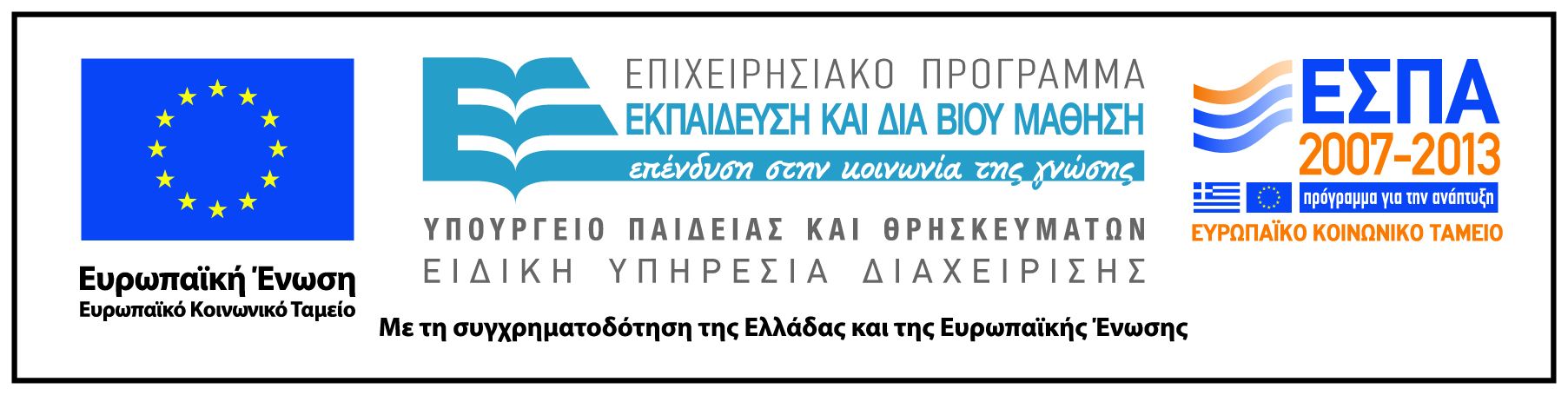 22